Calculate Averages
Farrokh Alemi, PhD
Sunday, January 29, 2017
Average Age for Diagnoses in File 1
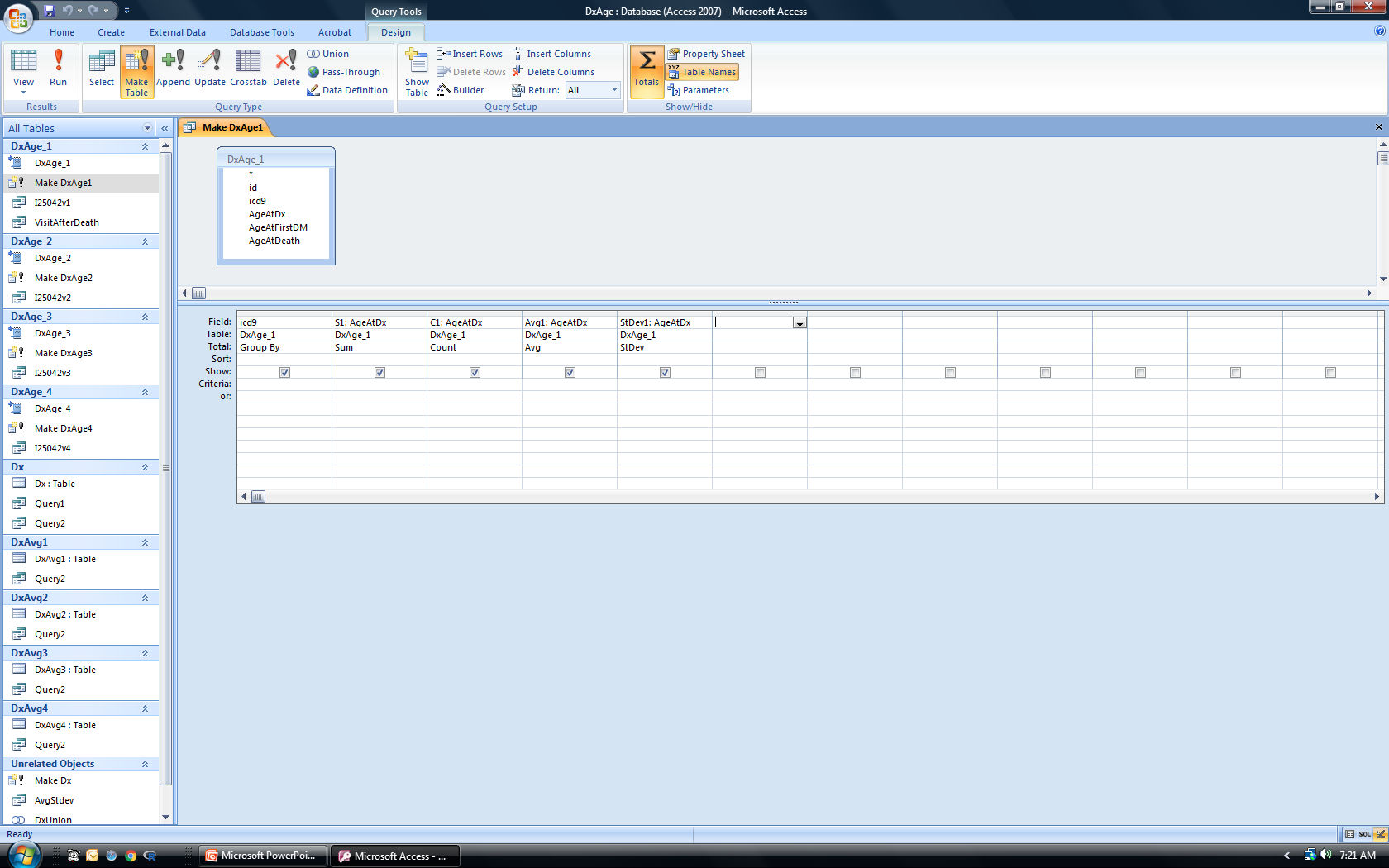 Average Age for Diagnoses in File 1
SELECT 	  DxAge_1.icd9
	, Sum(DxAge_1.AgeAtDx) AS S1
	, Count(DxAge_1.AgeAtDx) AS C1
	, Avg(DxAge_1.AgeAtDx) AS Avg1
	, StDev(DxAge_1.AgeAtDx) AS StDev1 
INTO 	DxAvg1
FROM 	DxAge_1
GROUP BY DxAge_1.icd9;
Select Unique Diagnoses
SELECT DxAge_1.icd9 FROM dxage_1 GROUP BY DxAge_1.icd9
UNION 
SELECT DxAge_2.icd9 FROM dxage_2 GROUP BY DxAge_2.icd9
UNION 
SELECT DxAge_3.icd9 FROM dxage_3 GROUP BY DxAge_3.icd9
UNION 
SELECT DxAge_4.icd9 FROM dxage_4 GROUP BY DxAge_4.icd9
Read the file and  write it to database, 
so you do not need to redo it again
SELECT 	DxUnion.icd9 
INTO 	Dx
FROM 	DxUnion;
10,762 Unique Diagnoses in Dx Table
Weighted Averages Across Files
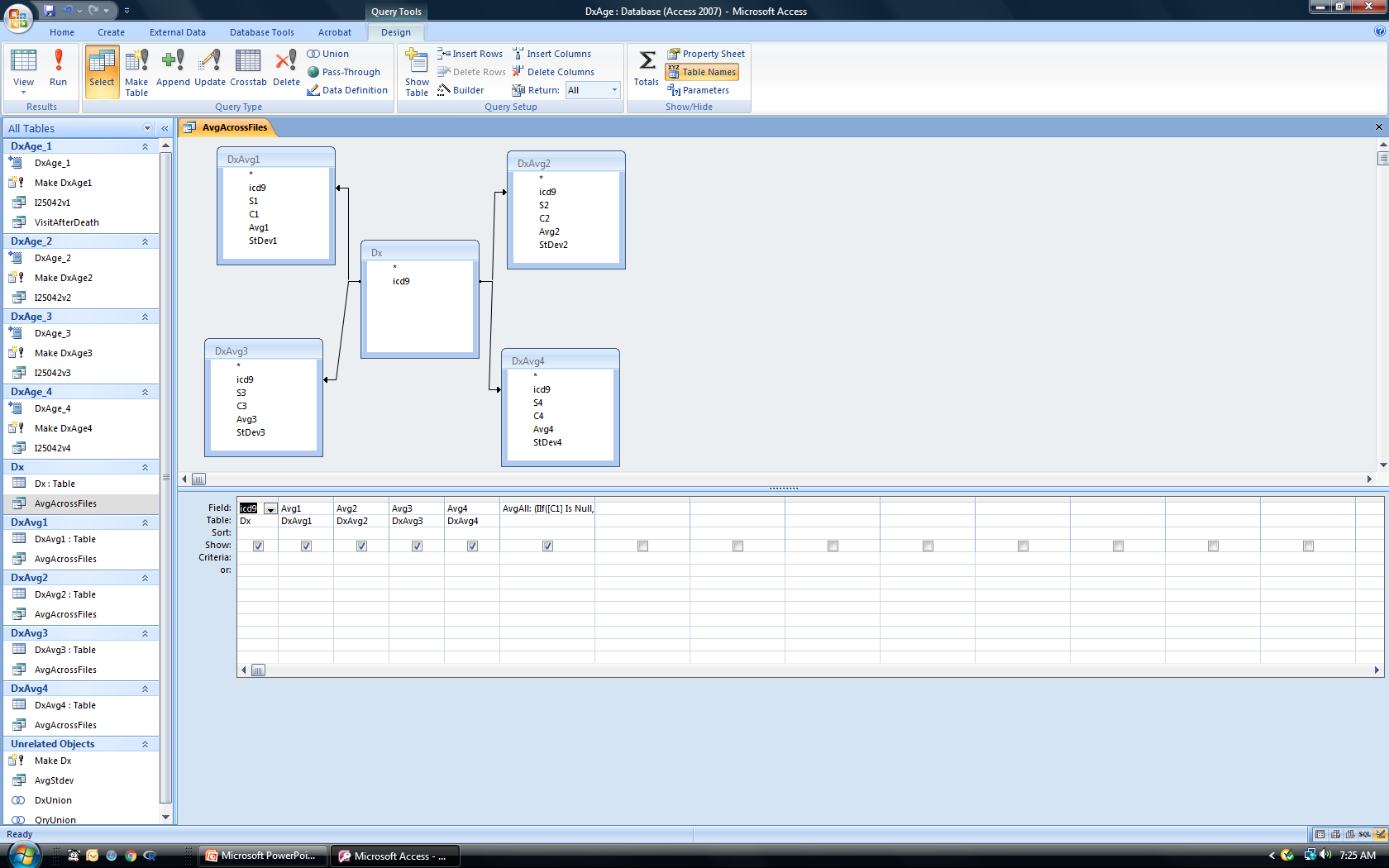 AvgAll: (IIf([C1] Is Null,0,[C1])*IIf([Avg1] Is Null,0,[Avg1])+IIf([C2] Is Null,0,[C2])*IIf([Avg2] Is Null,0,[Avg2])+IIf([C3] Is Null,0,[C3])*IIf([Avg3] Is Null,0,[Avg3])+IIf([C4] Is Null,0,[C4])*IIf([Avg4] Is Null,0,[Avg4]))/(IIf([c1] Is Null,0,[C1])+IIf([c2] Is Null,0,[C2])+IIf([c3] Is Null,0,[C3])+IIf([c4] Is Null,0,[C4]))
Weighted Averages Across Files
SELECT 	Dx.icd9
	, DxAvg1.Avg1
	, DxAvg2.Avg2
	, DxAvg3.Avg3
	, DxAvg4.Avg4
	, (IIf([C1] Is Null,0,[C1])*IIf([Avg1] Is Null,0,[Avg1])+
	   IIf([C2] Is Null,0,[C2])*IIf([Avg2] Is Null,0,[Avg2])+
	   IIf([C3] Is Null,0,[C3])*IIf([Avg3] Is Null,0,[Avg3])+
	   IIf([C4] Is Null,0,[C4])*IIf([Avg4] Is Null,0,[Avg4])) /
	 (IIf([c1] Is Null,0,[C1])+
	  IIf([c2] Is Null,0,[C2])+
	  IIf([c3] Is Null,0,[C3])+
	  IIf([c4] Is Null,0,[C4])) AS AvgAll
FROM (((Dx LEFT JOIN DxAvg1 ON Dx.icd9 = DxAvg1.icd9) LEFT JOIN DxAvg2 ON Dx.icd9 = DxAvg2.icd9) LEFT JOIN DxAvg3 ON Dx.icd9 = DxAvg3.icd9) LEFT JOIN DxAvg4 ON Dx.icd9 = DxAvg4.icd9;
Sorted Results
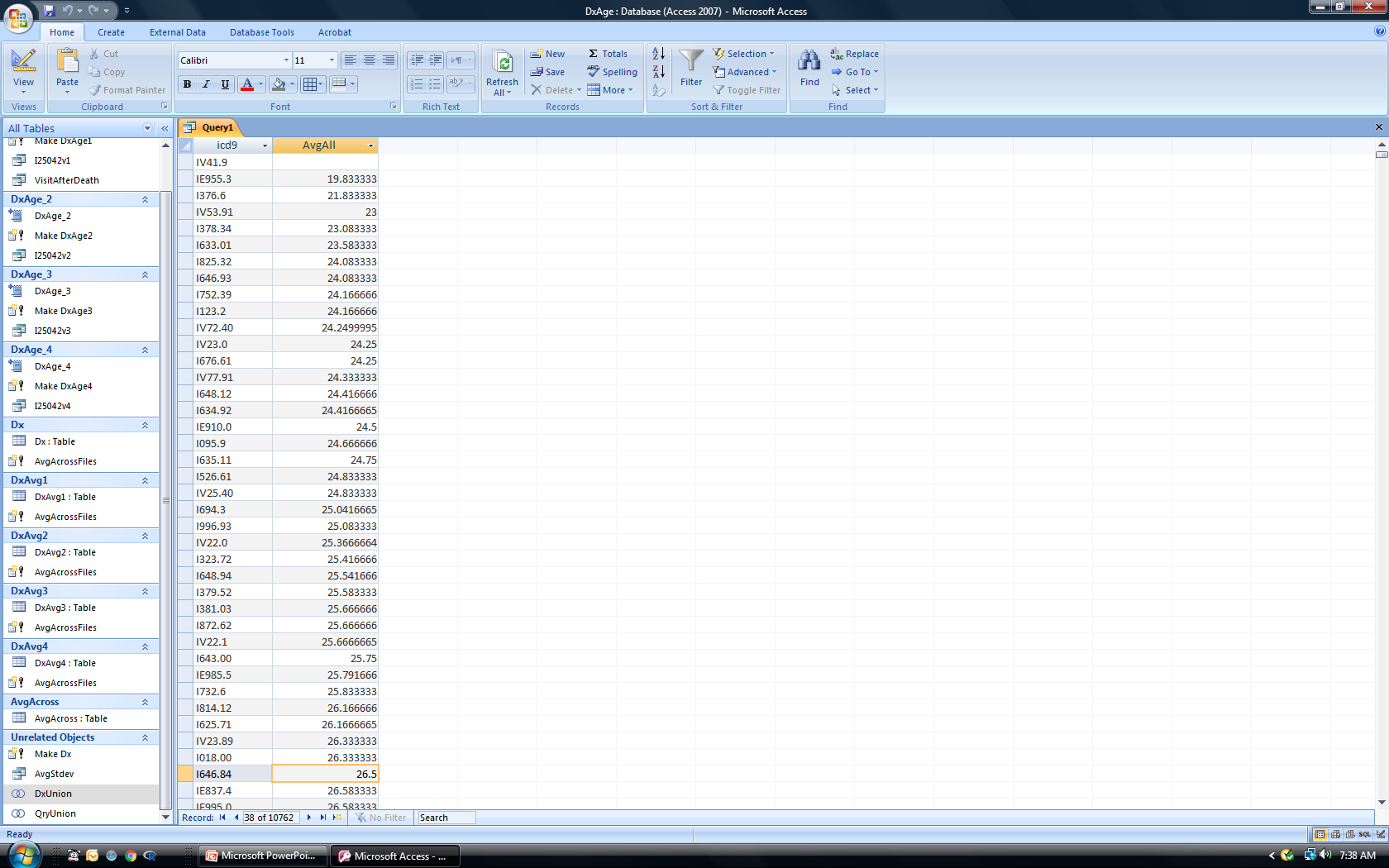 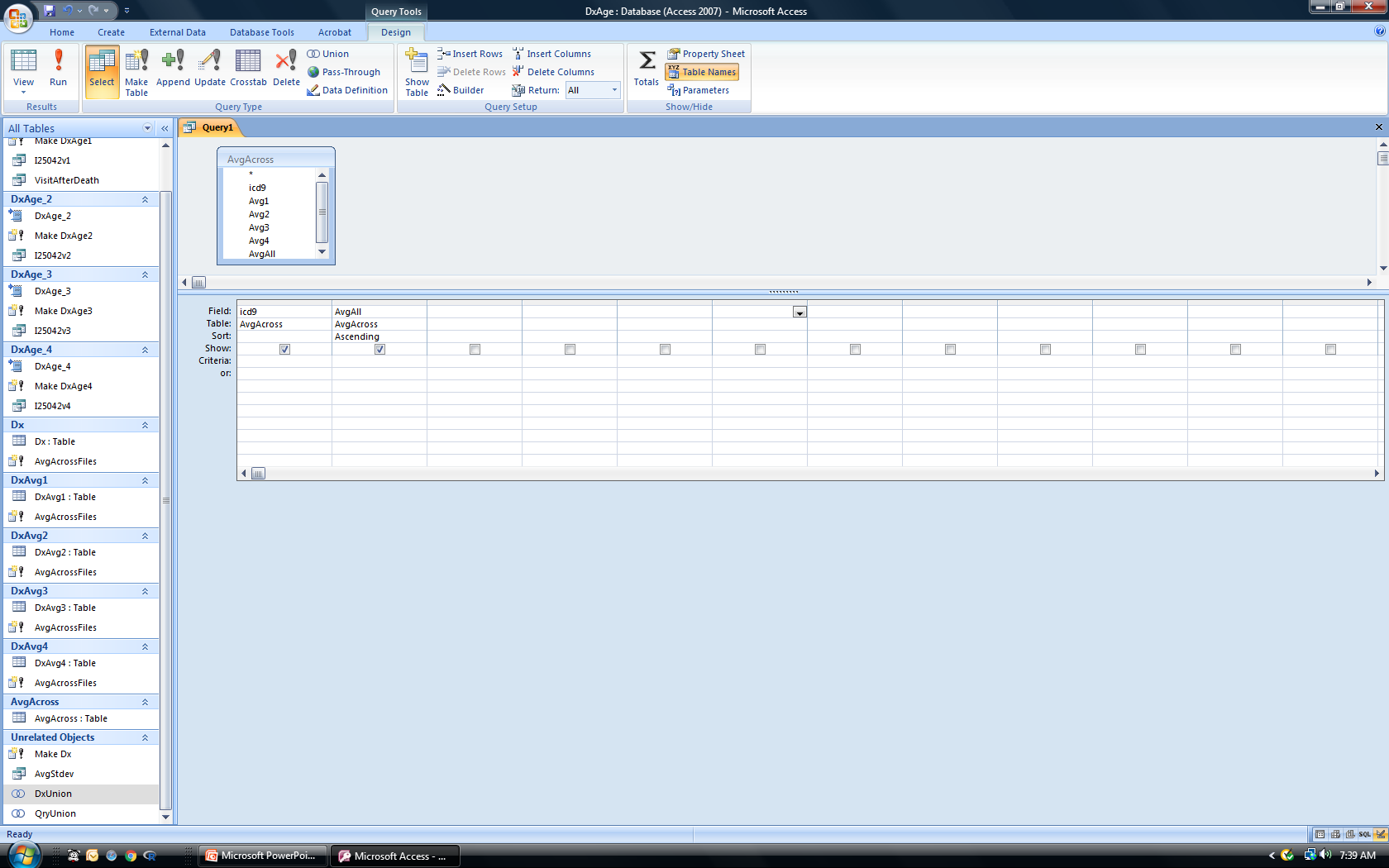